Dyscypliny sportu – виды спорта
прыжки в высоту
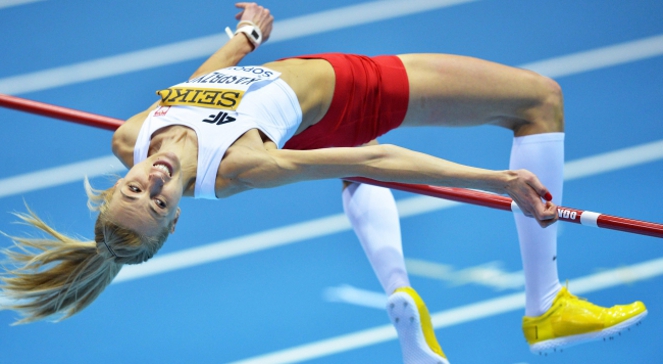 шахматы
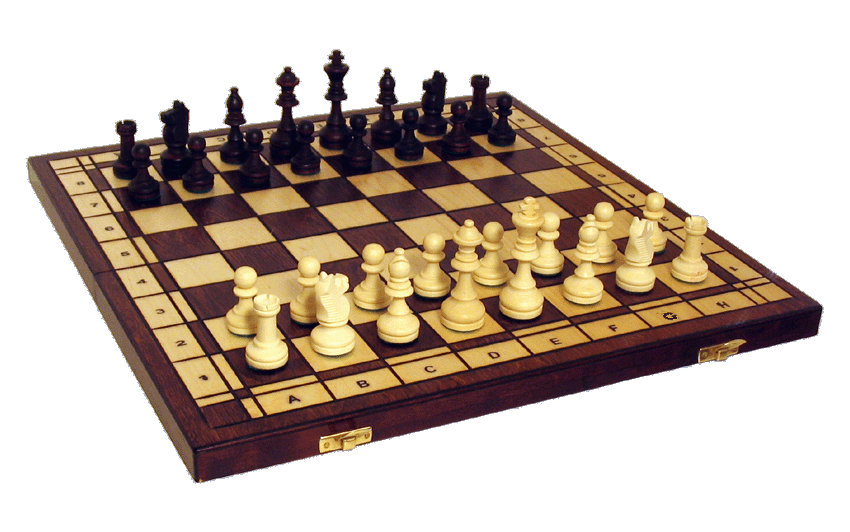 конный спорт
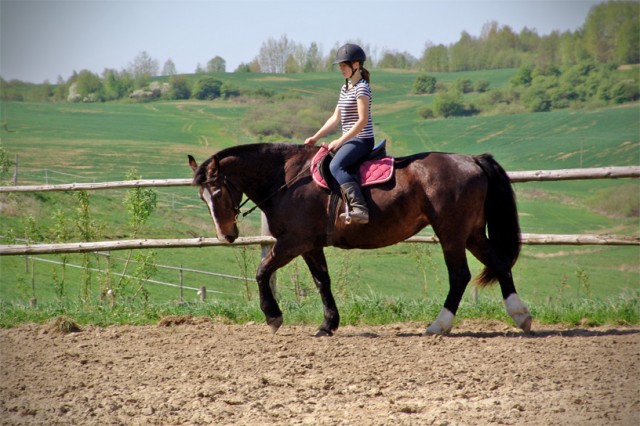 бег на длинную дистанцию
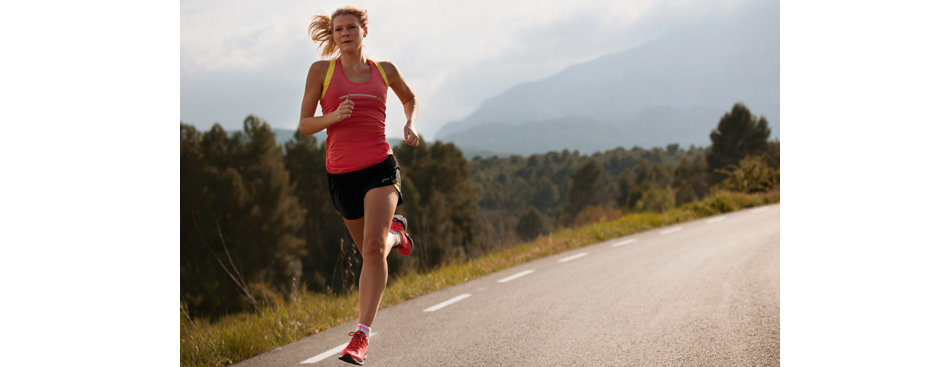 фигурное катание
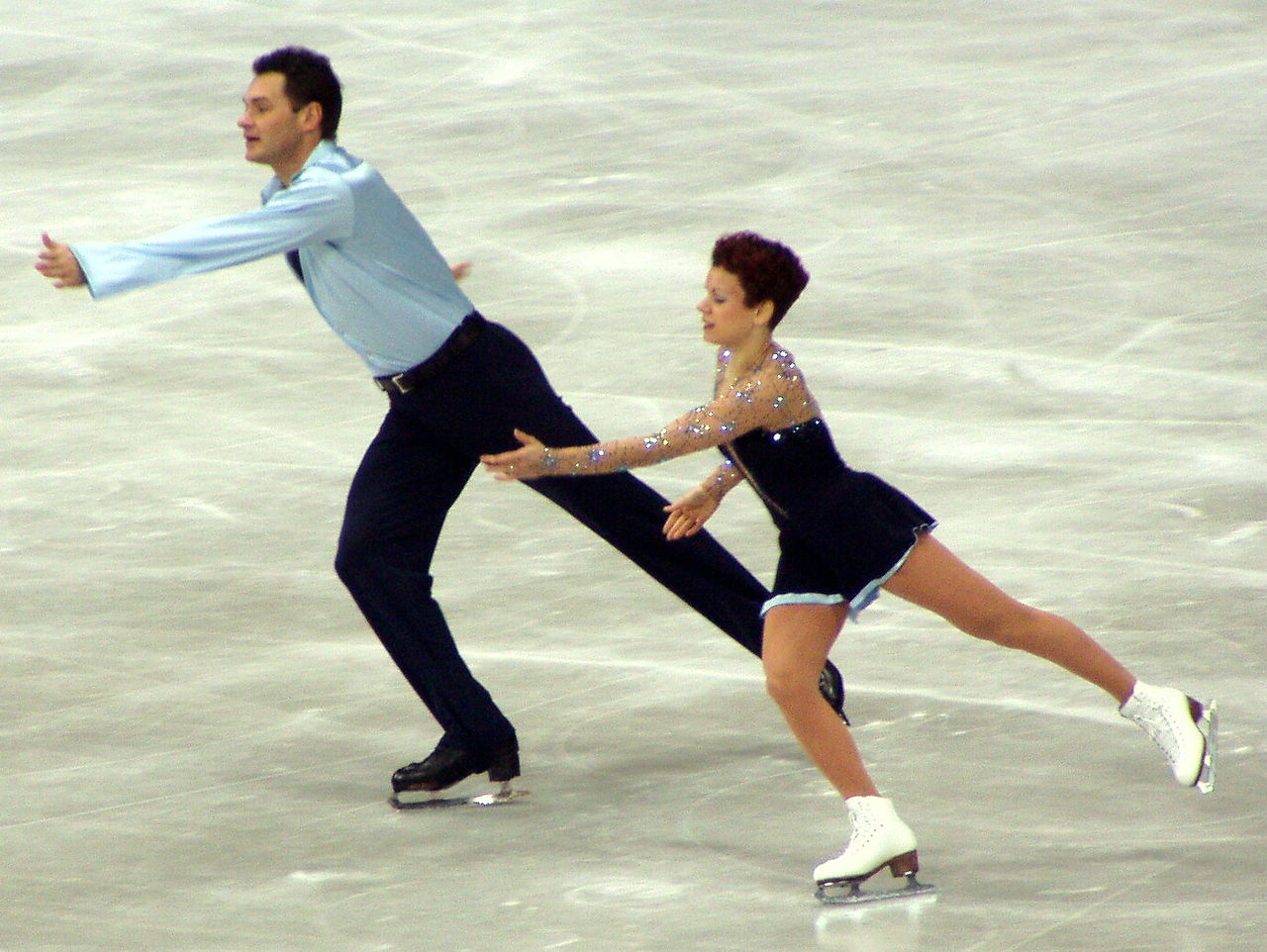 метание молота
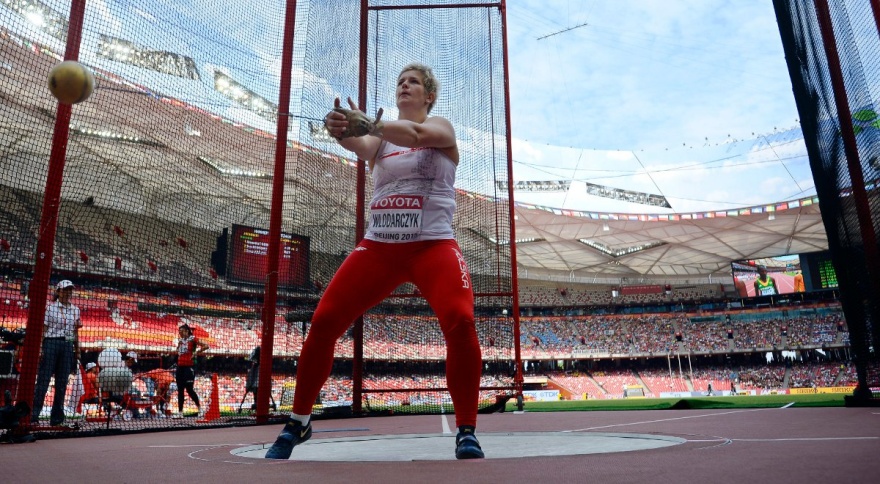 метание копья
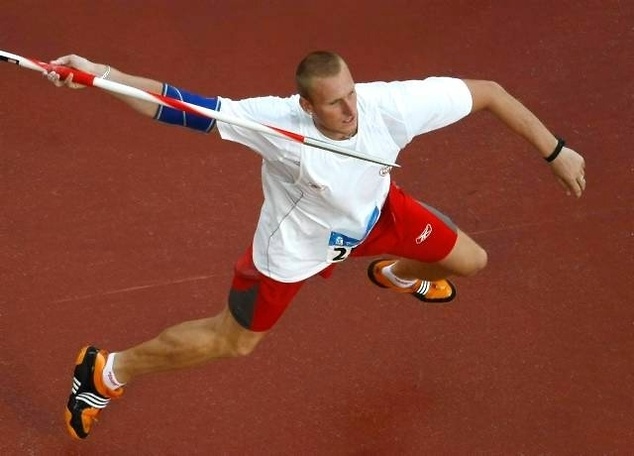 бег на короткую дистанцию
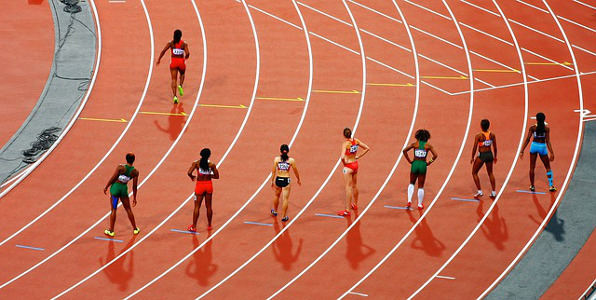 прыжки с шестом
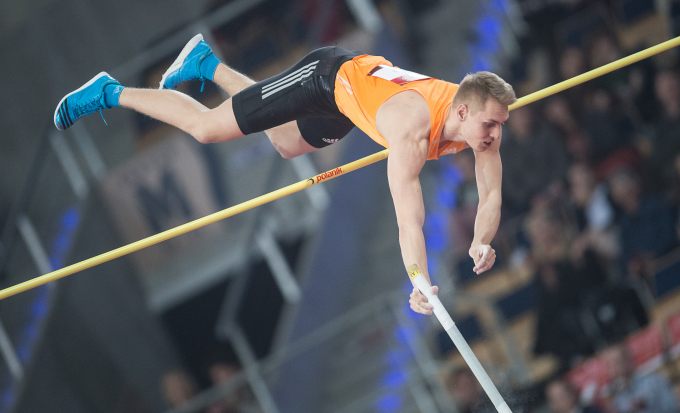 бокс
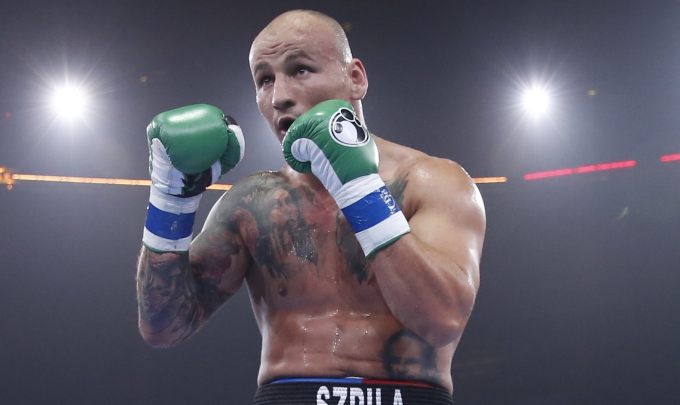 лёгкая атлетика
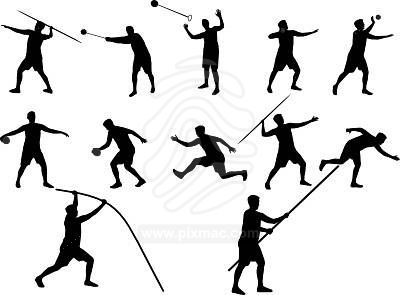 художественная гимнастика
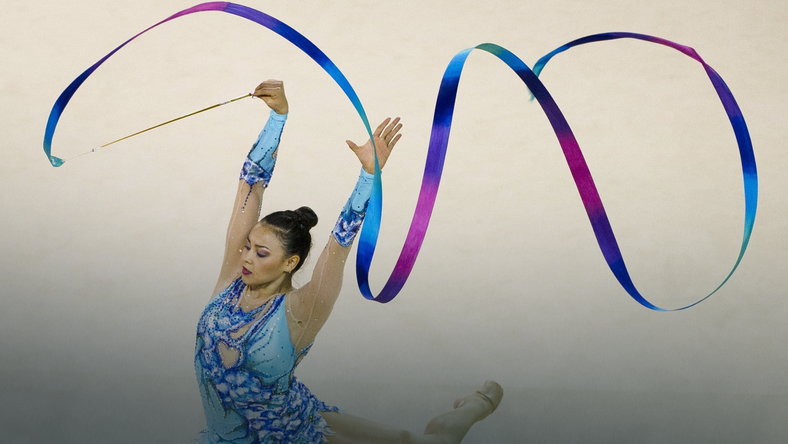 биатлон
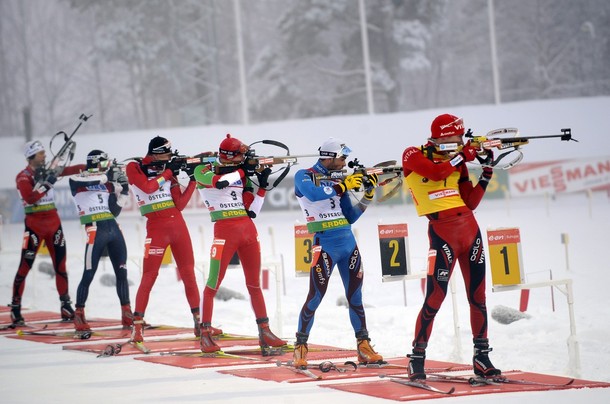 сноуборд
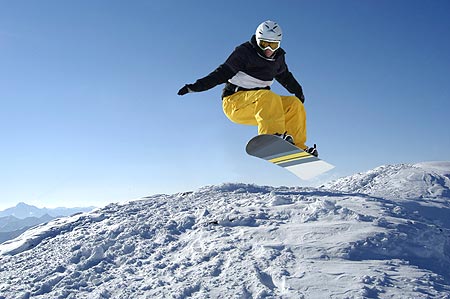 велосипедный спорт
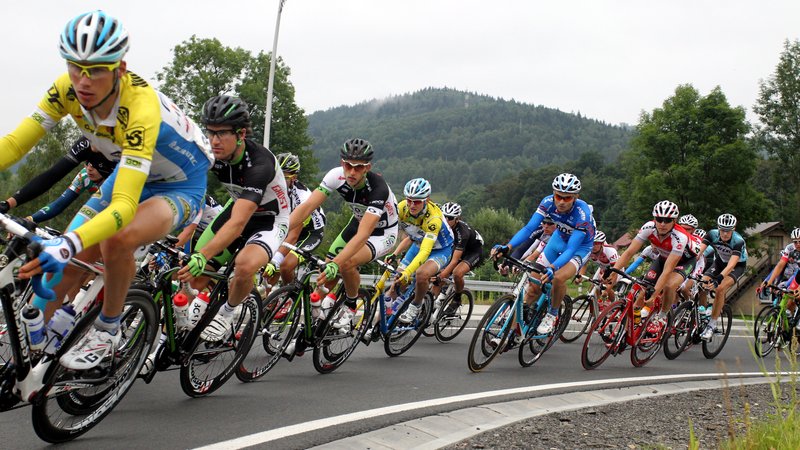 дзюдо
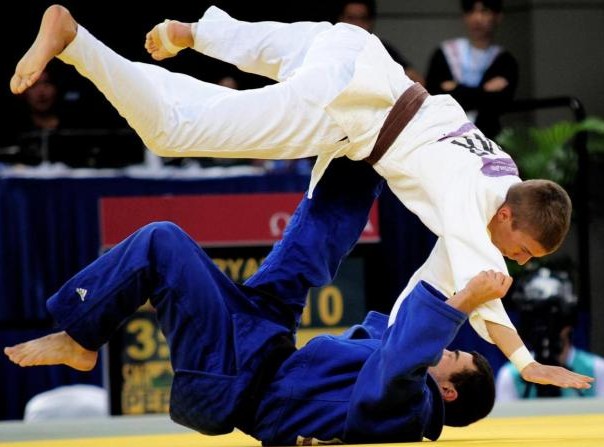 гольф
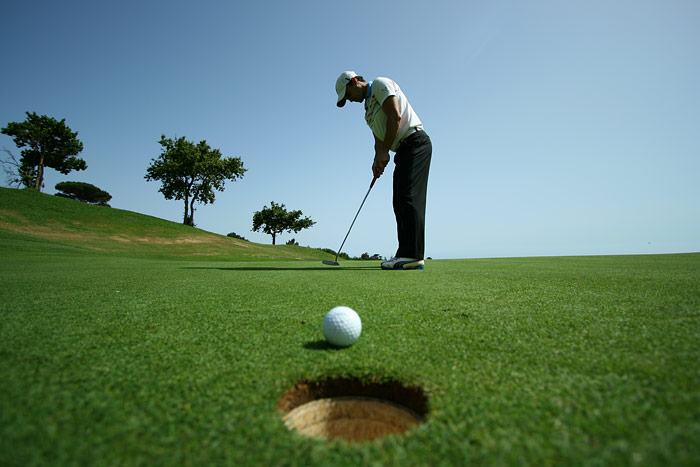 хоккей на льду
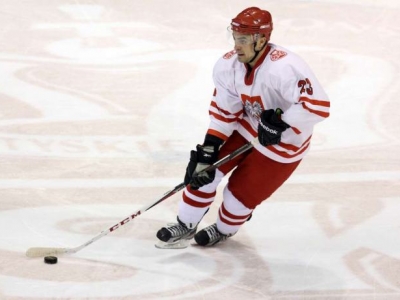 земной теннис
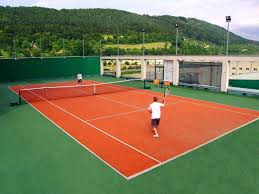 прыжки в длину
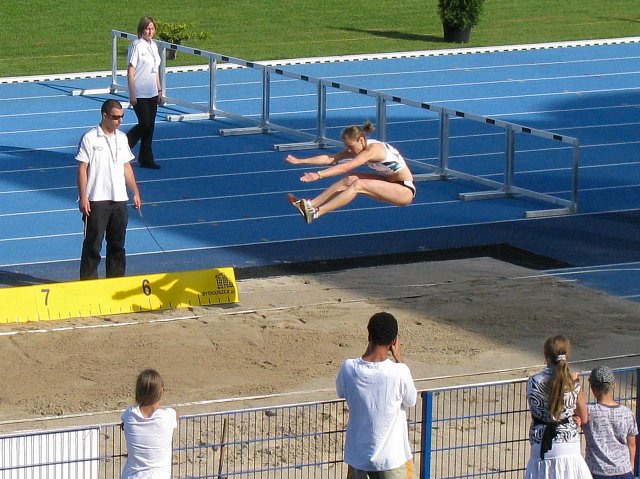 бег с препятствиями
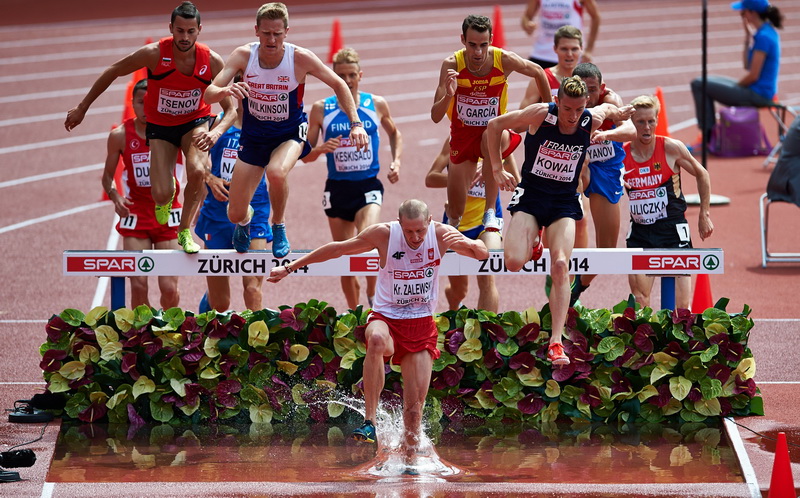 стрельба из лука
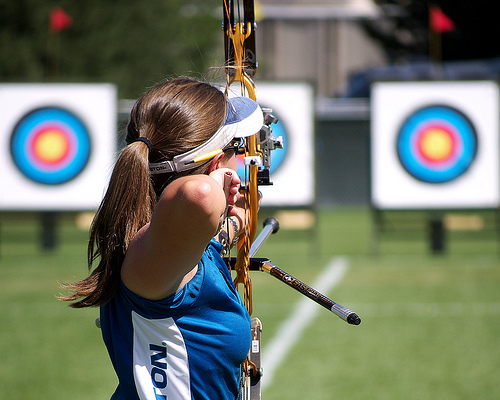 водное поло
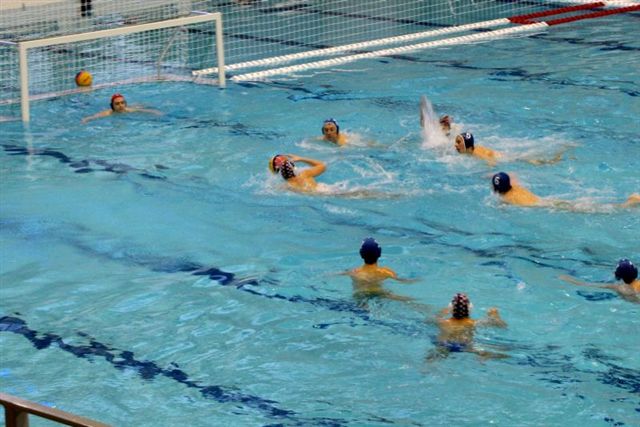 футбол
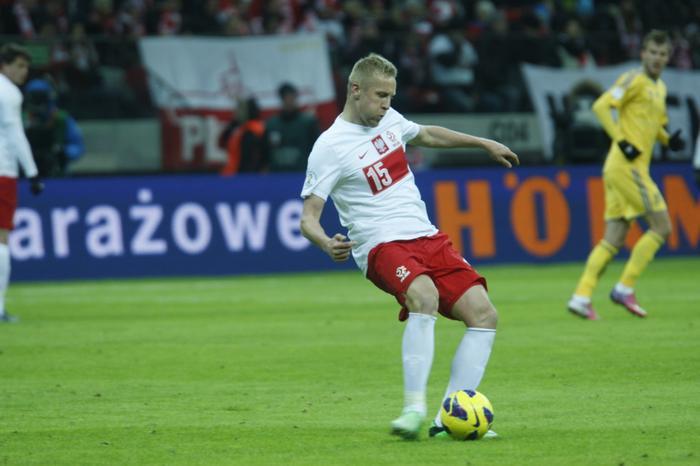 метание диска
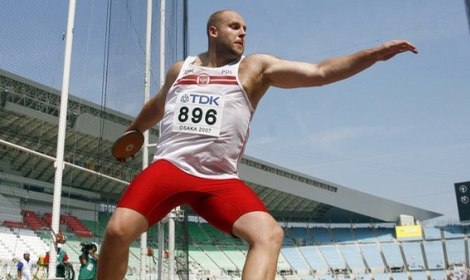 фехтование
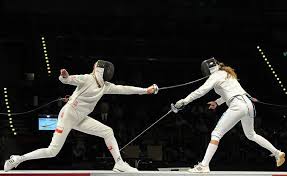 метание ядра
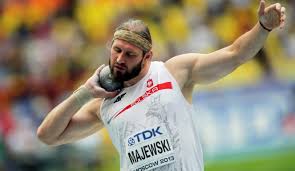 гандбол
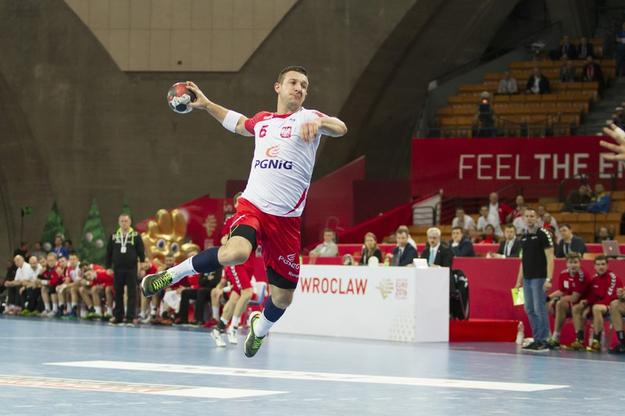 лыжный спринт
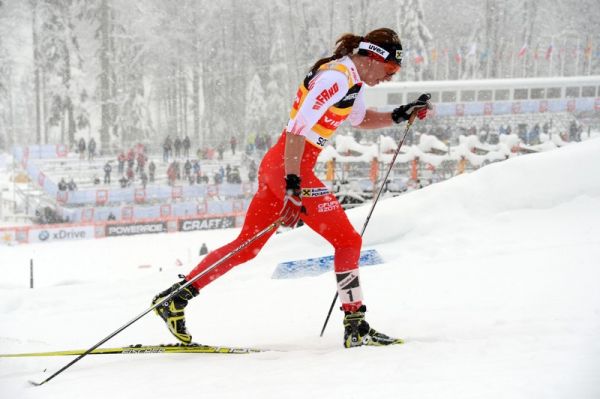 плавание
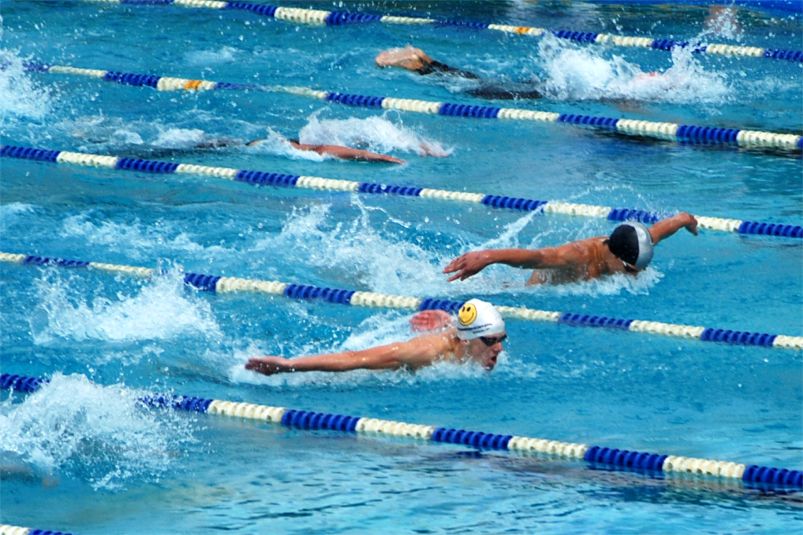 волейбол
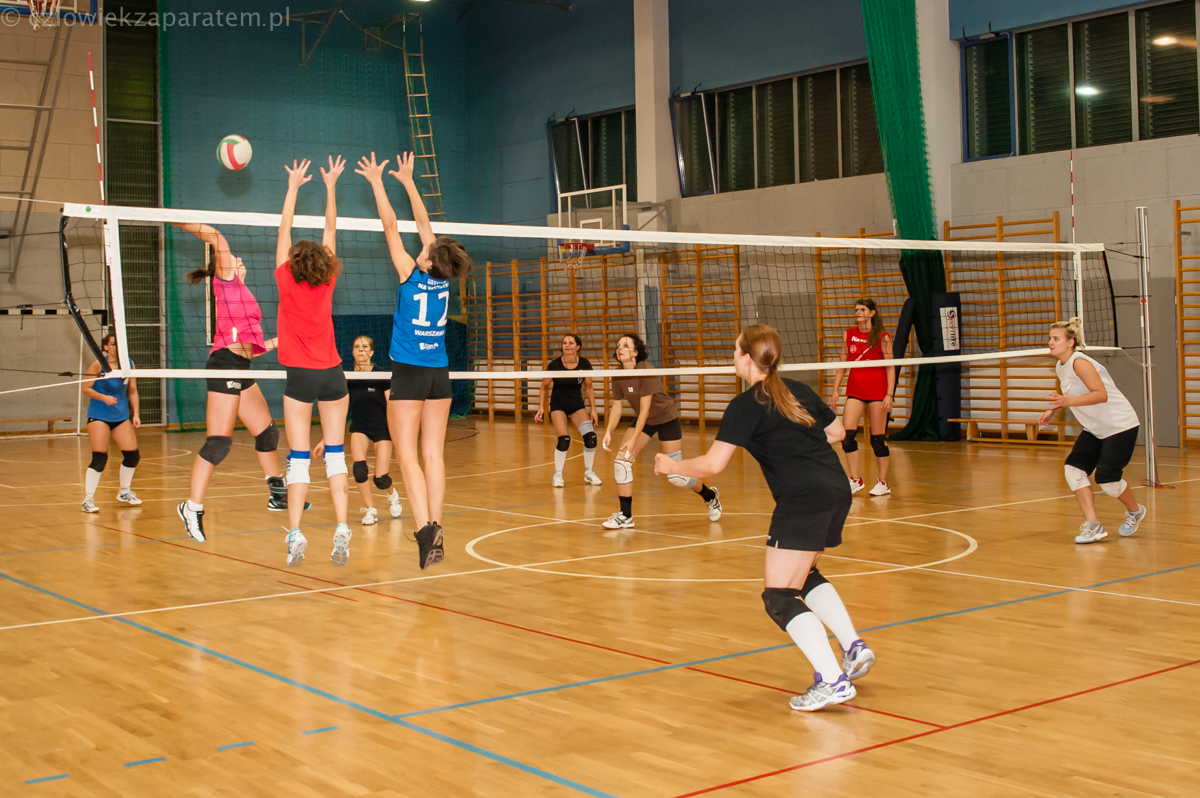 настольный теннис
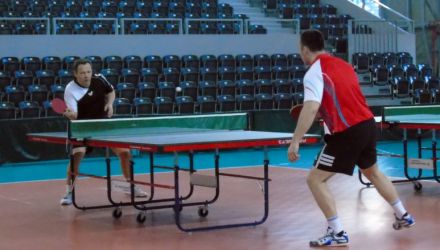 барьерный спринт
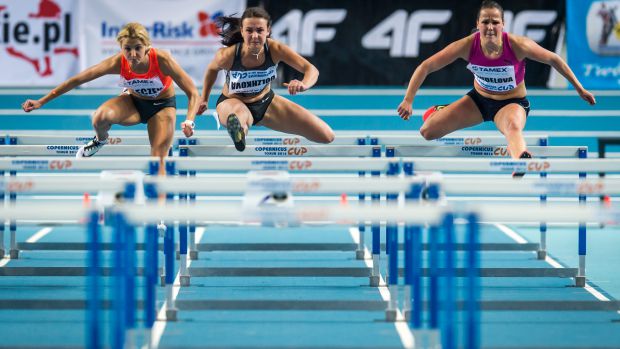 лыжный спорт
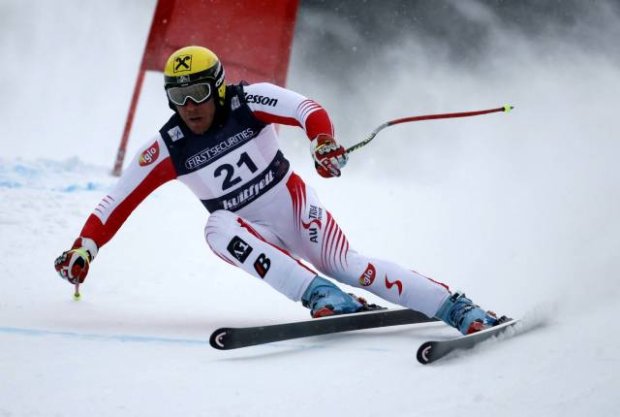 хоккей на траве
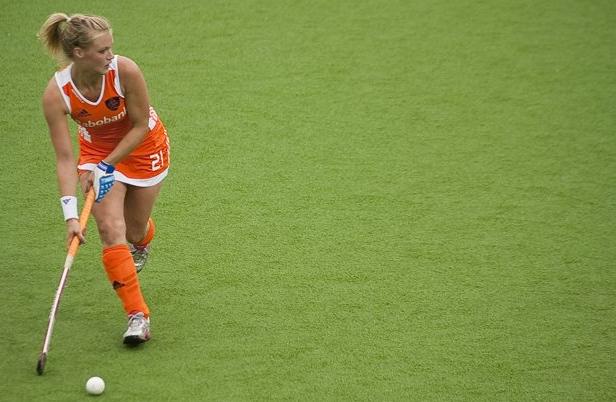 байдарочный спорт
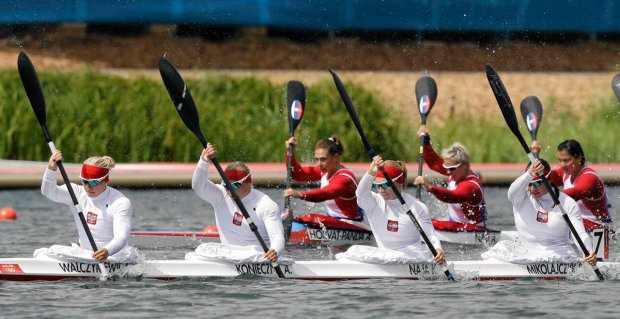 тяжёлая атлетика
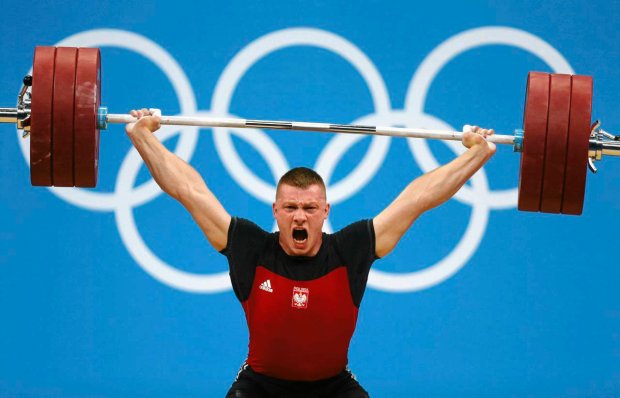 конькобежный спорт
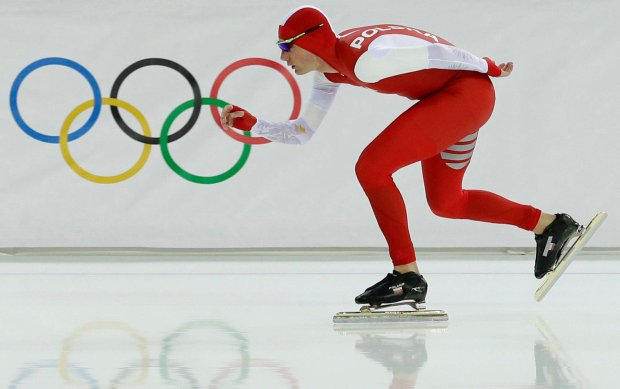 Zawody sportowe:    Спортивные соревнования:
mistrzostwa świata - чемпионат мира
mistrzostwa Europy- чемпионат Европы
mistrzostwa kraju - чемпионат страны
 puchar świata  -кубок мира
puchar Europy   -кубок Европы
puchar kraju       -кубок страны
Liga Mistrzów -Лига чемпионов
letnie igrzyska olimpijskie -летние олимпийские игры
zimowe igrzyska olimpijskie -зимние олимпийские игры